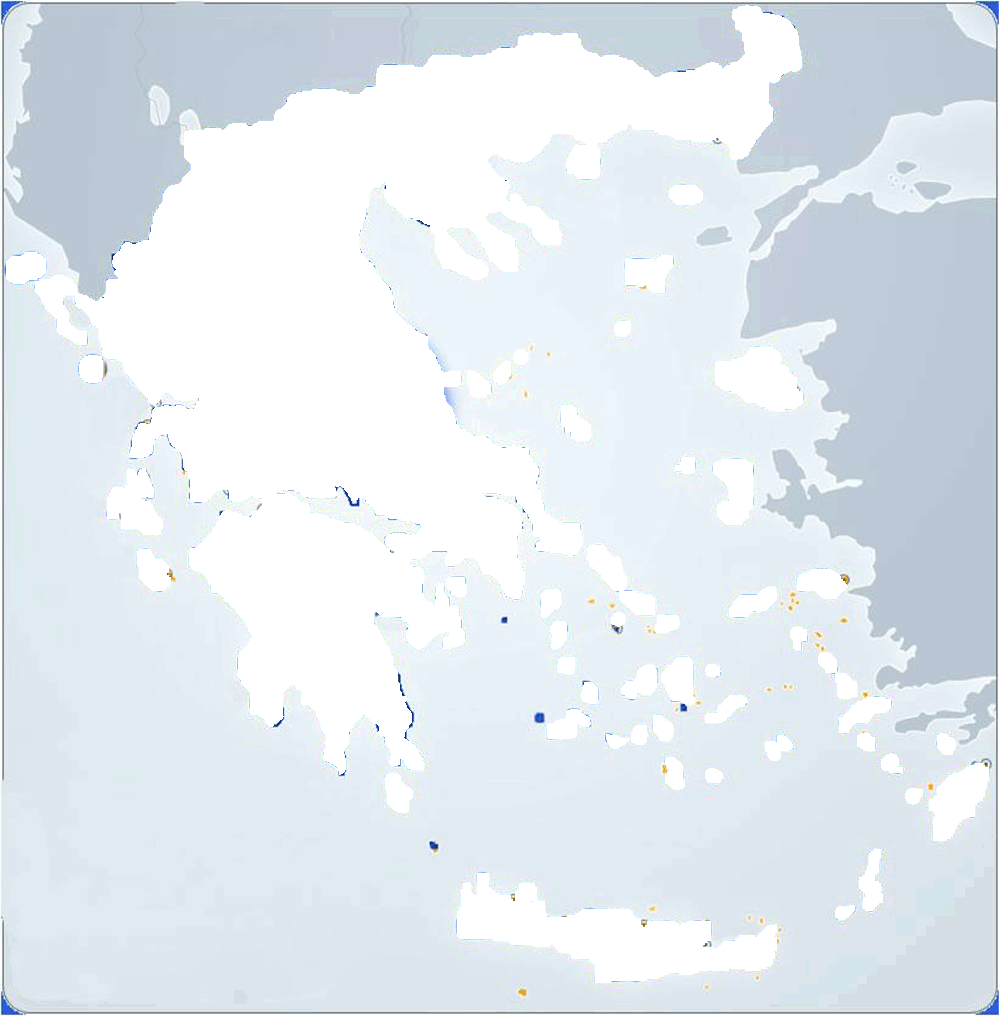 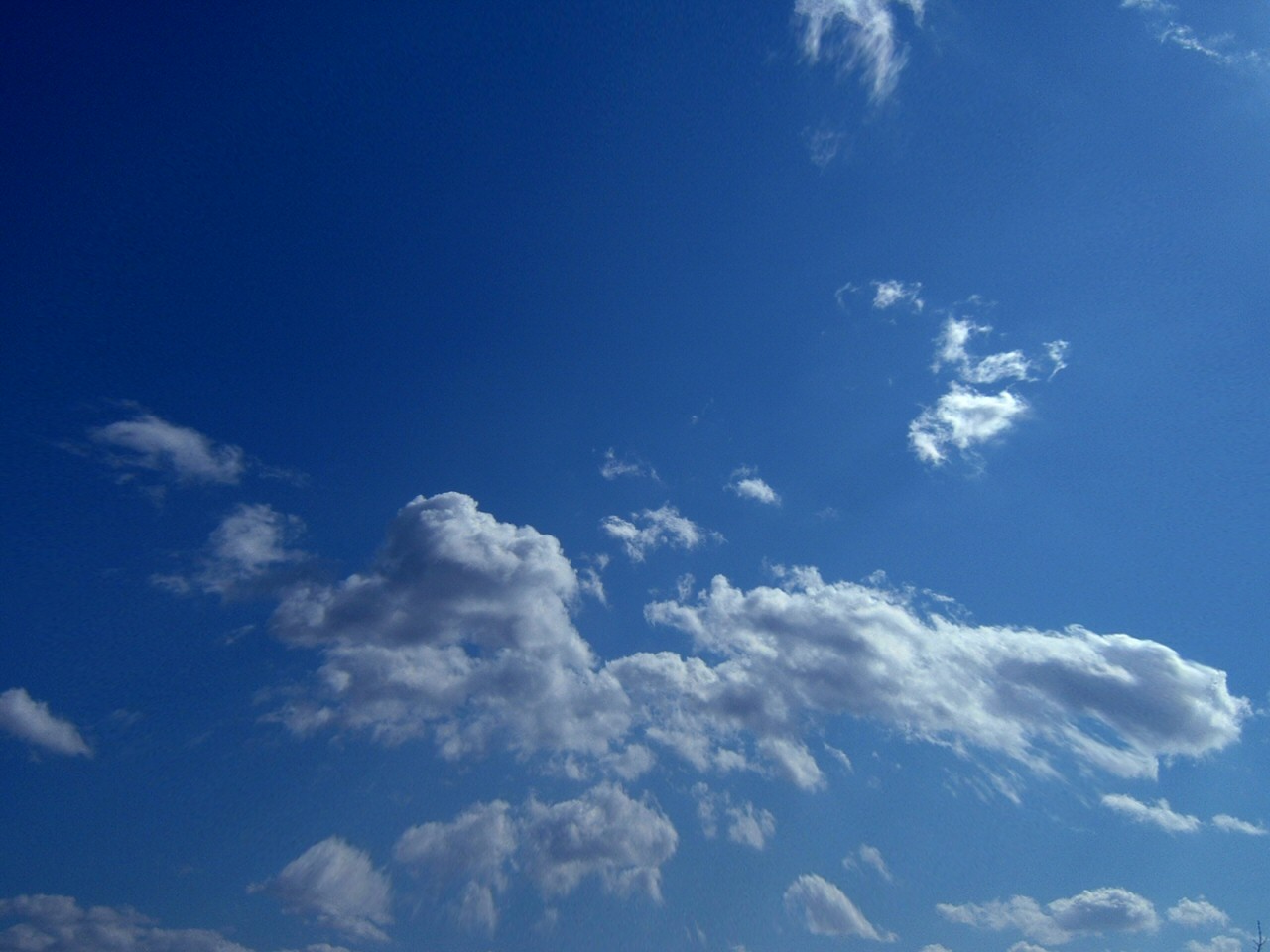 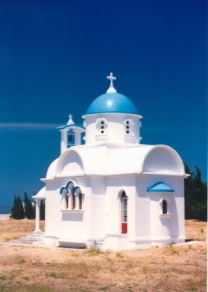 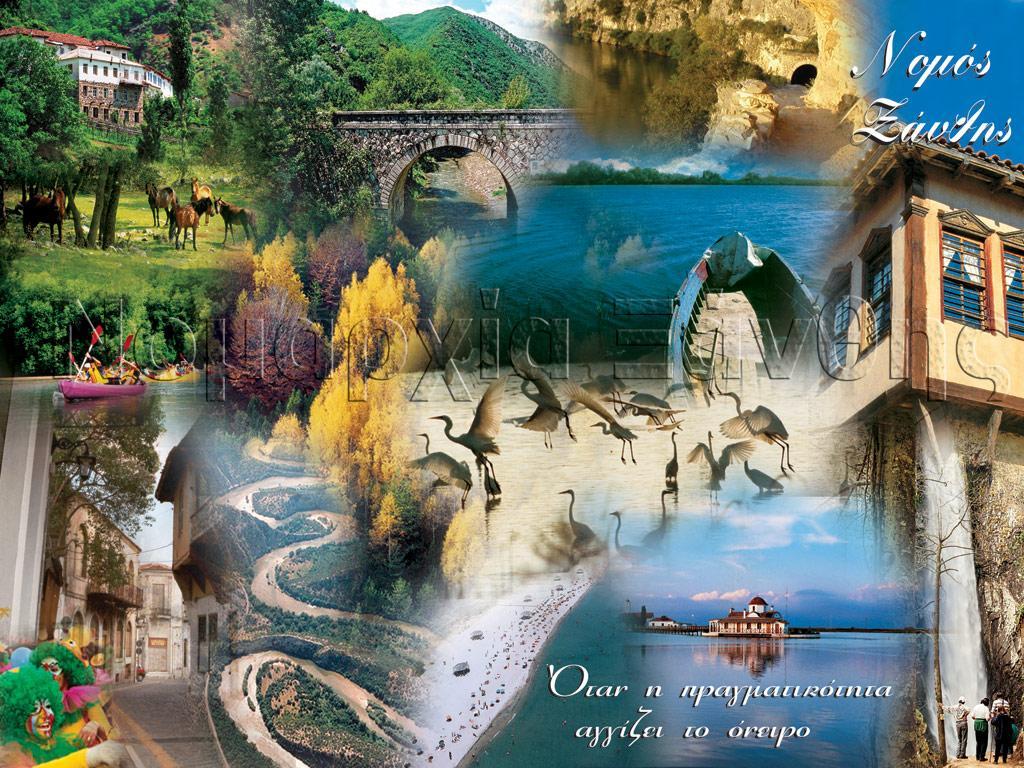 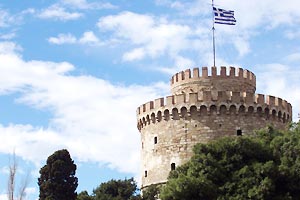 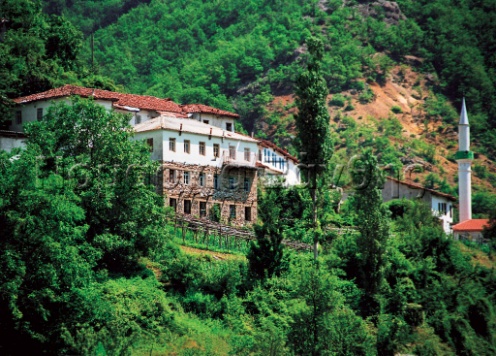 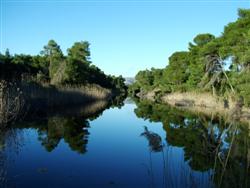 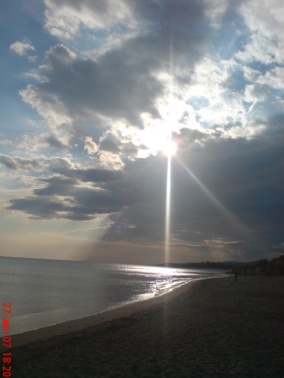 Πατρίδα, ἥλιος κι ουρανός καί χῶμα καί λουλούδι, ζεστό ψωμί, γλυκό κρασί καί τῶν πουλιῶν τραγούδι.
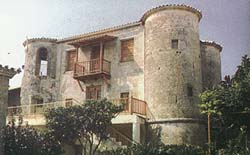 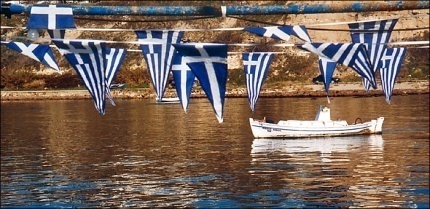 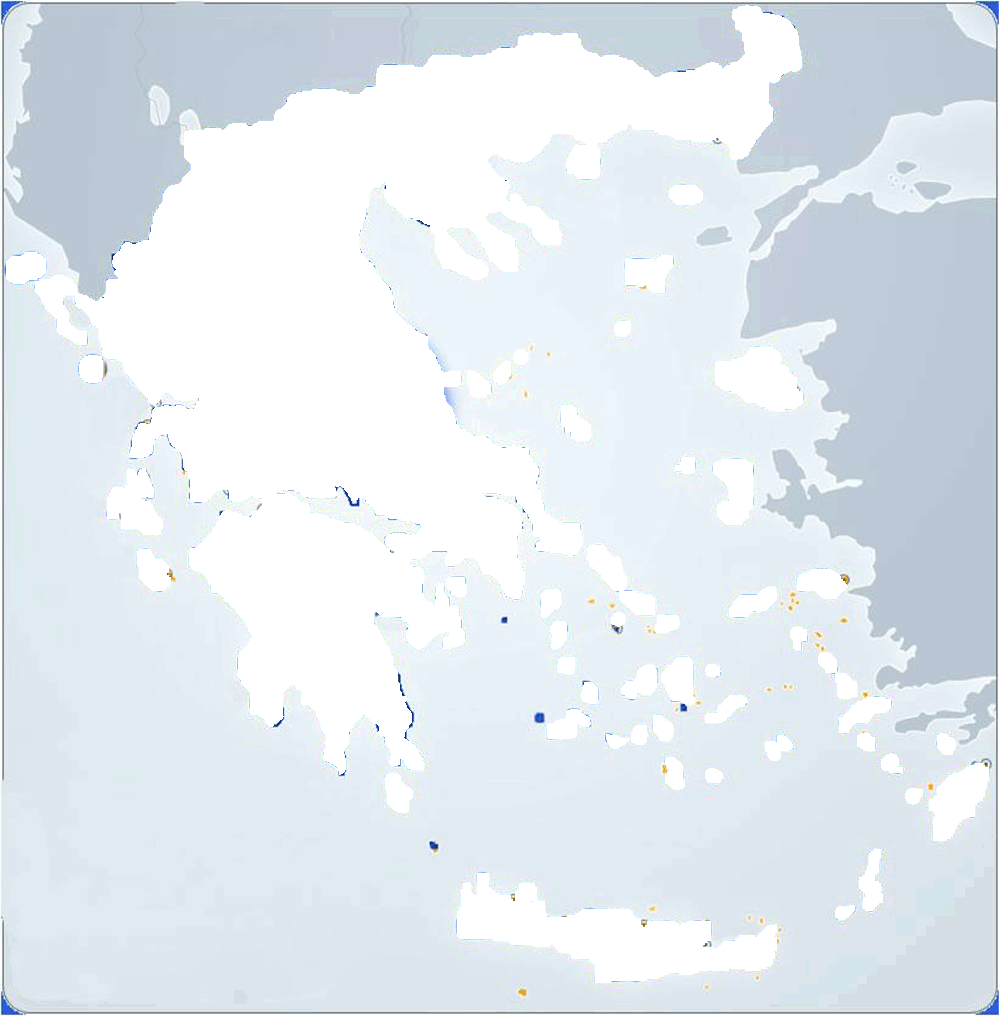 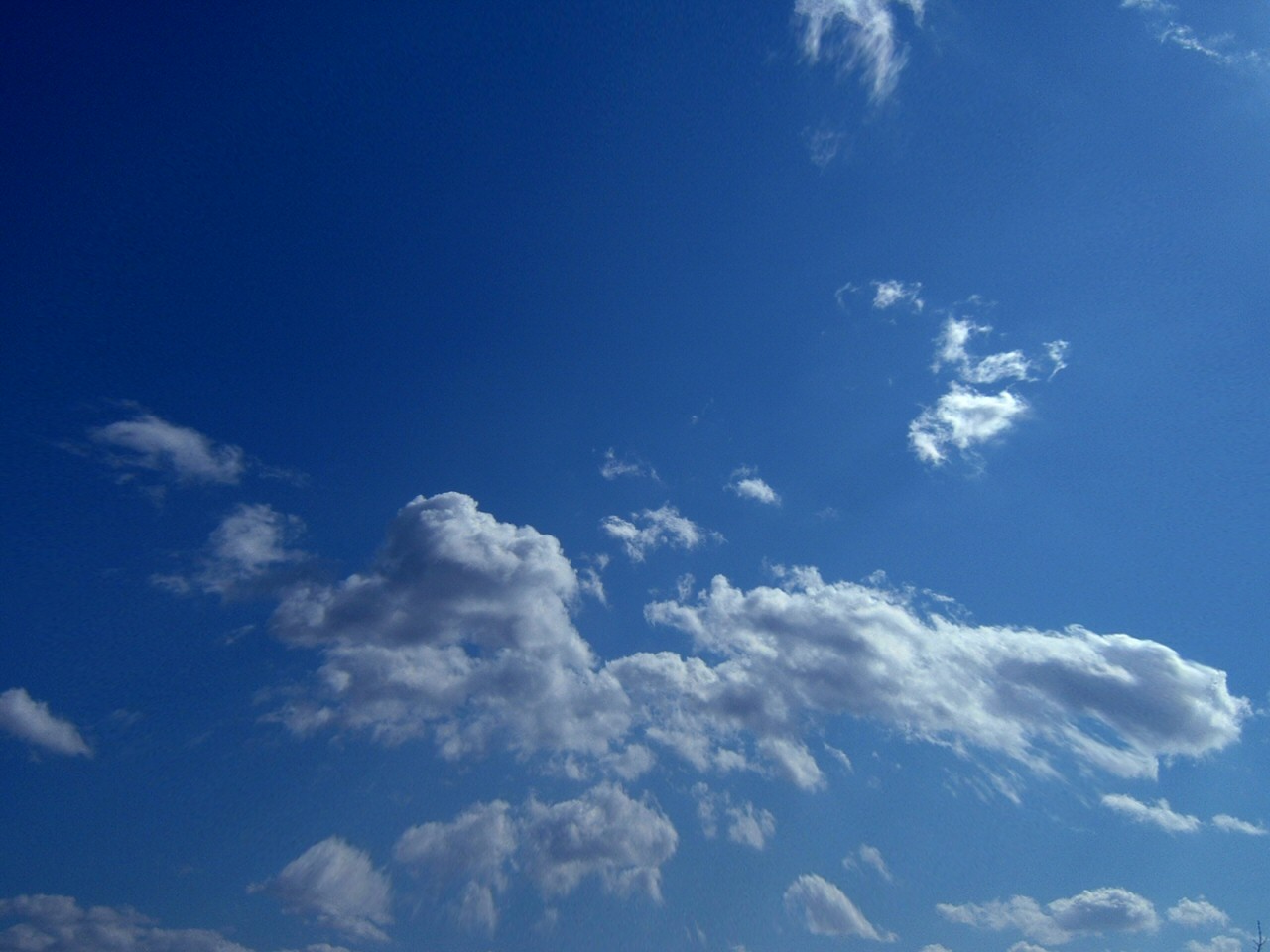 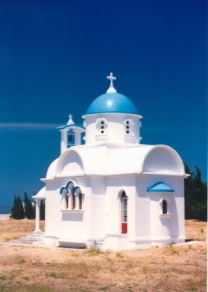 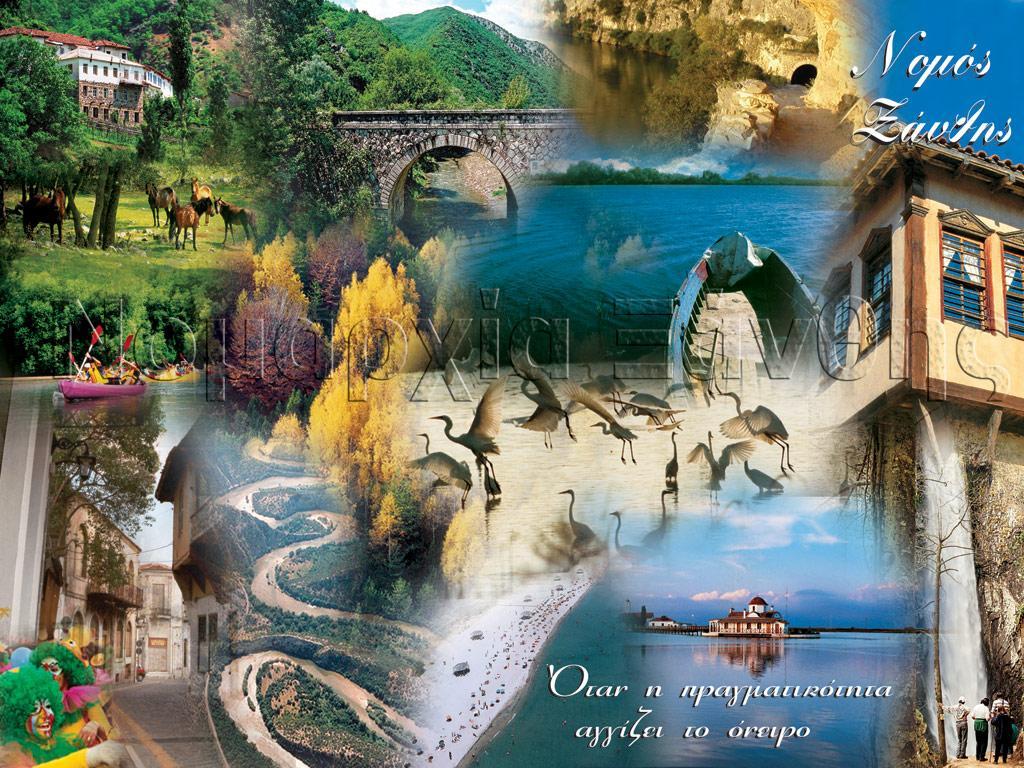 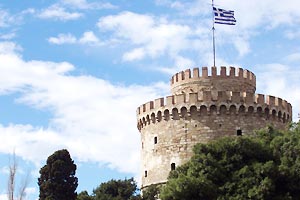 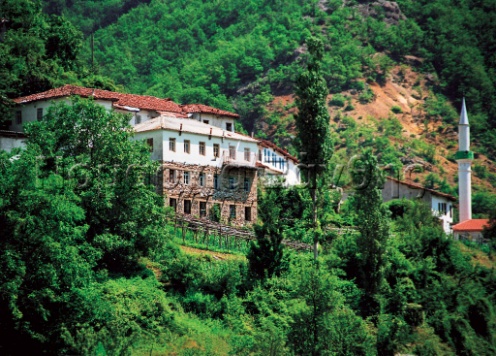 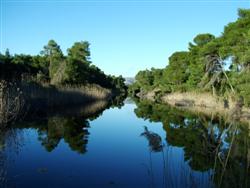 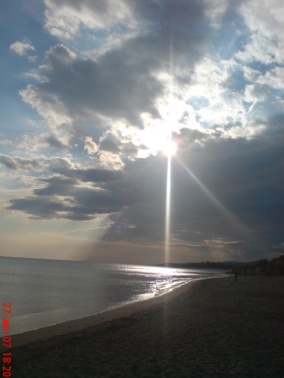 Πατρίδα, γέλιο τοῦ παιδιοῦ, γλυκό φιλί τῆς μάνας, ἀνάσα, μοσχολίβανο στόν ἥσκιο τῆς καμπάνας.
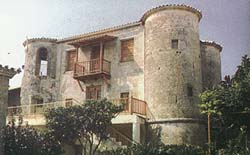 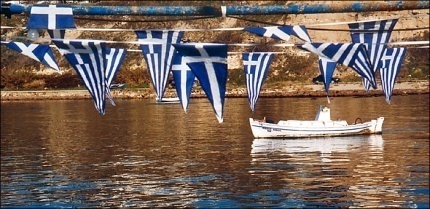 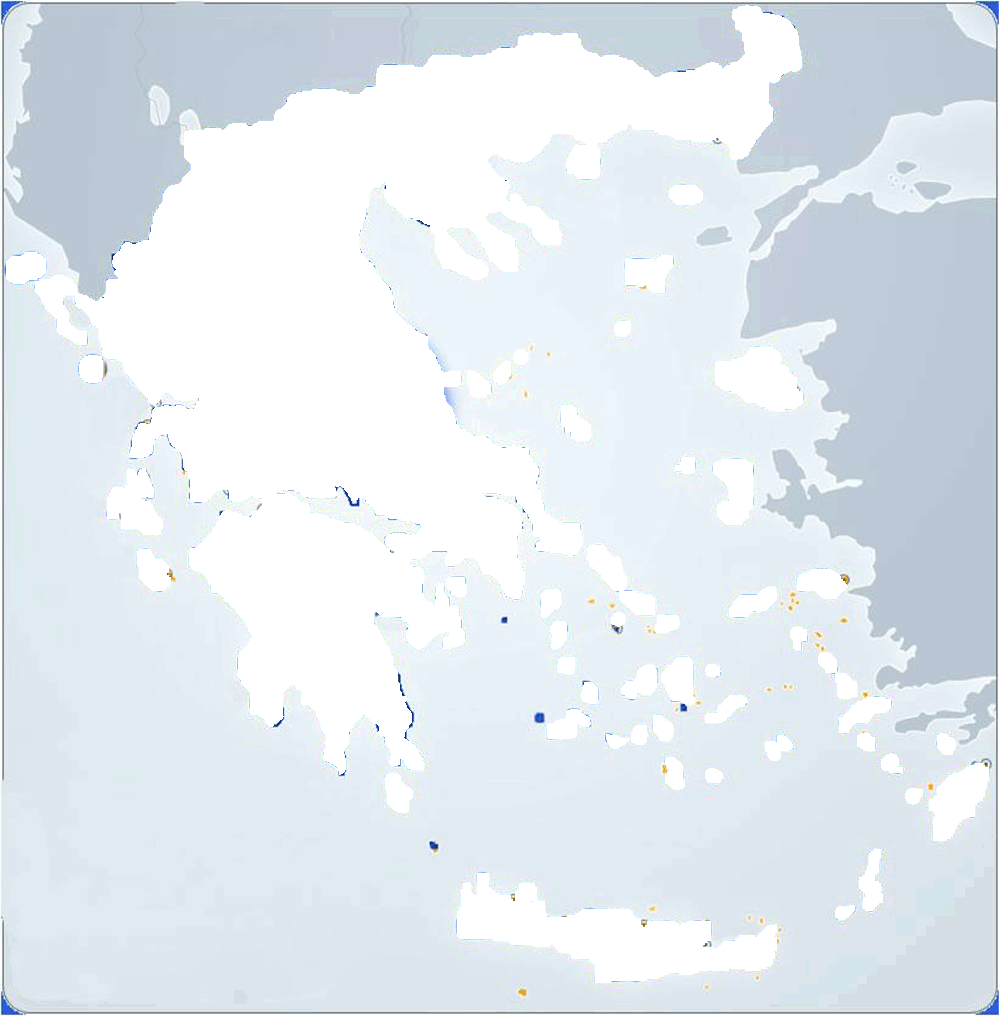 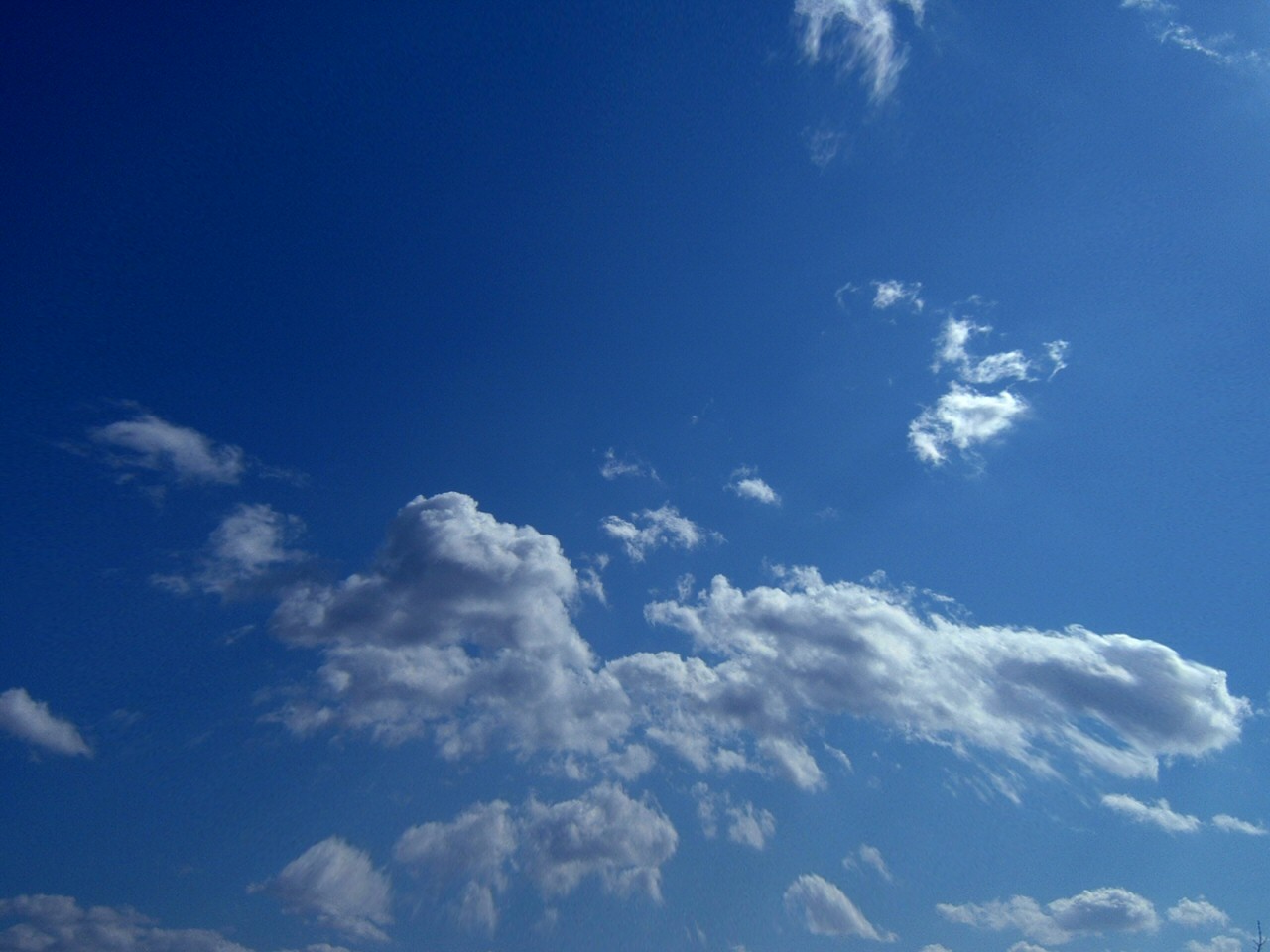 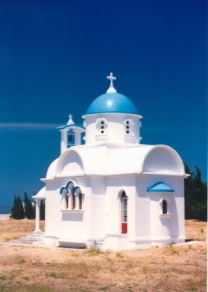 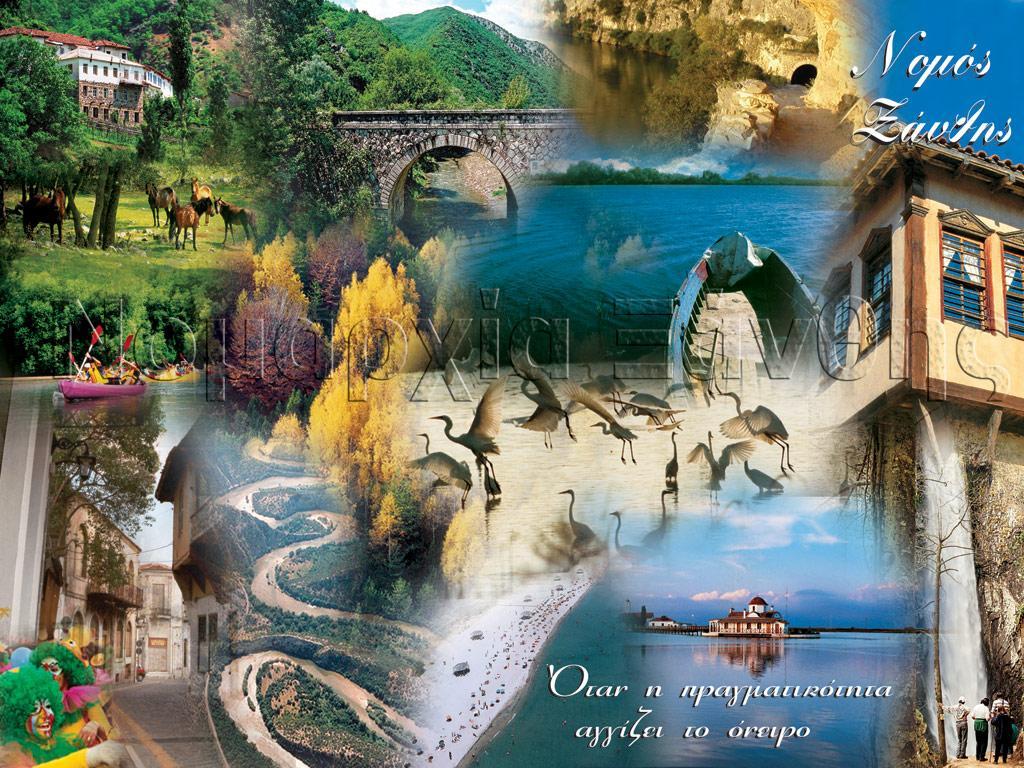 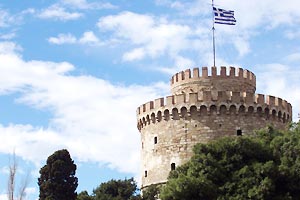 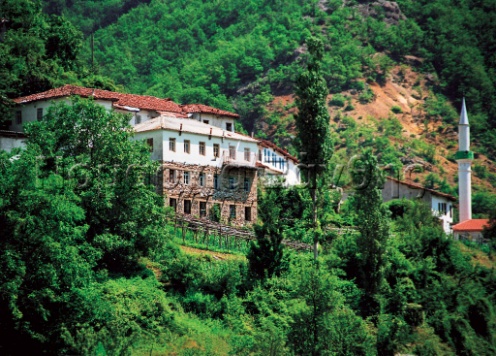 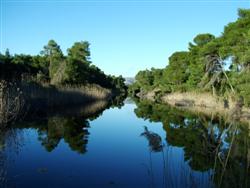 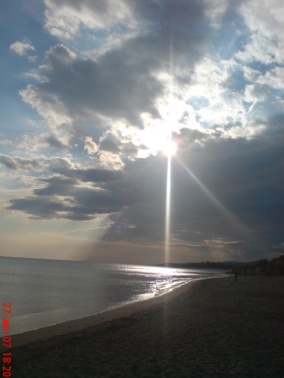 Πατρίδα, δάκρυ στό γιαλό, μαντήλι στό μουράγιο, τοῦ χωρισμοῦ παράπονο, τοῦ γυρισμοῦ κουράγιο.
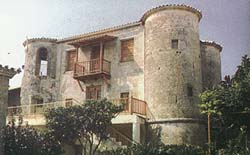 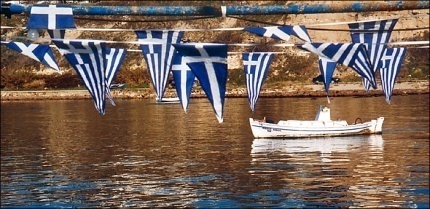